Saying where you are going and what there is there
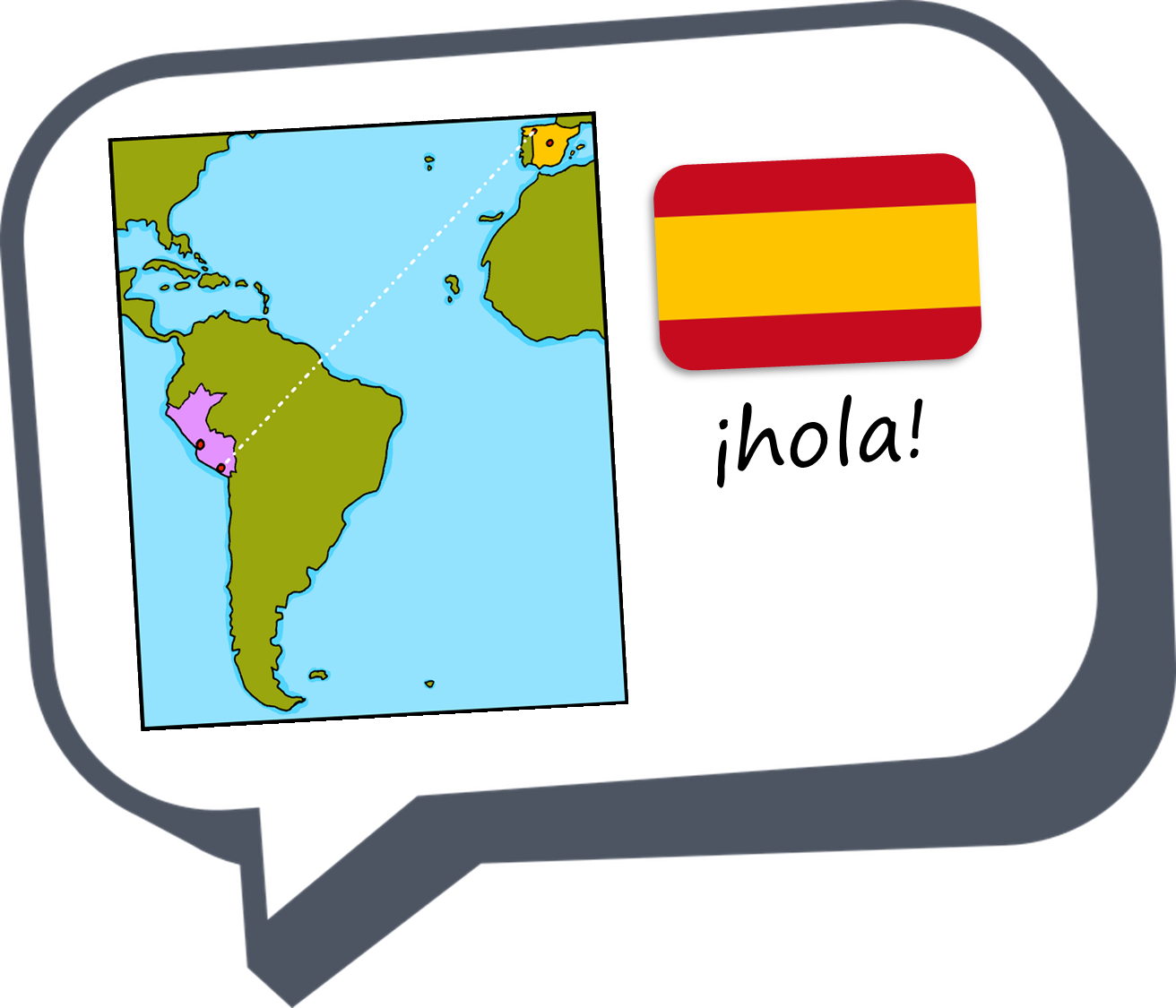 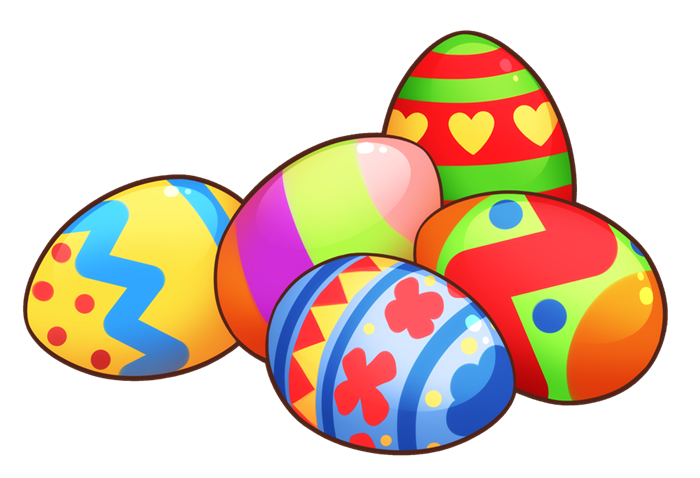 ¡Felices Pascuas!
verde
Phonics
Easter activity
[Speaker Notes: Artwork by Steve Clarke. Pronoun pictures from NCELP (www.ncelp.org). All additional pictures selected from Pixabay and are
available under a Creative Commons license, no attribution required.

This lesson contains phonics assessments to check progress in the SSCs (sound-spelling correspondences) introduced and practised this year so far, and in previous years.The ratio of old to new language in the quiz is very approximately 50:50.

ave [2086] boda [2473] lana [3685] llamada [1324] figura [632] fatiga [4609] gota [2391] después [116] fantasma [2514] portal [3333] bloque [2685] quieto [3030] Puno [n/a] puño [3060] cartera [3062] carreta [4024]]
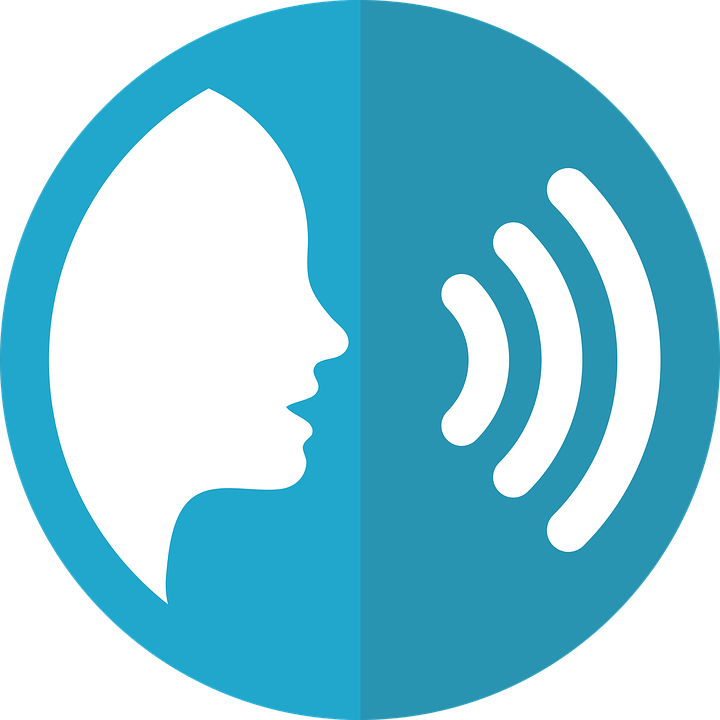 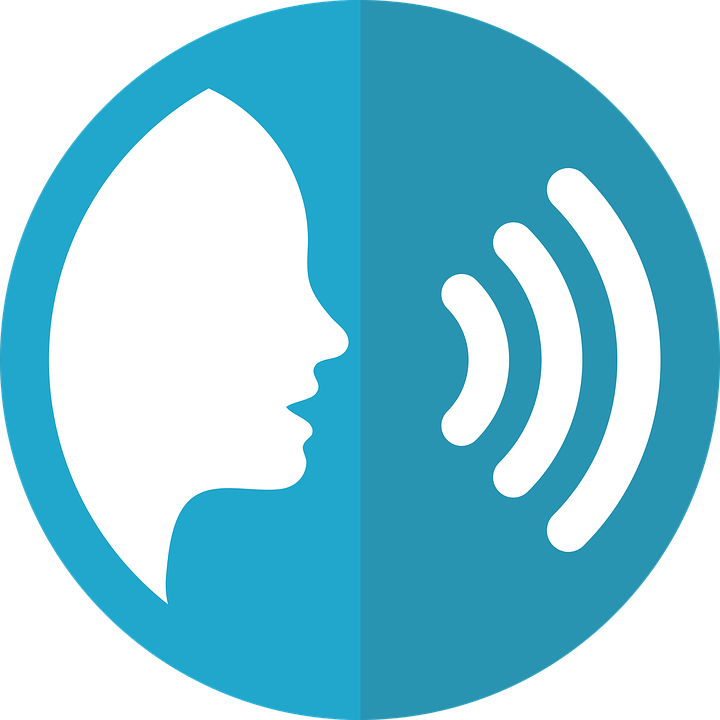 [v]
[b]
pronunciar
pronunciar
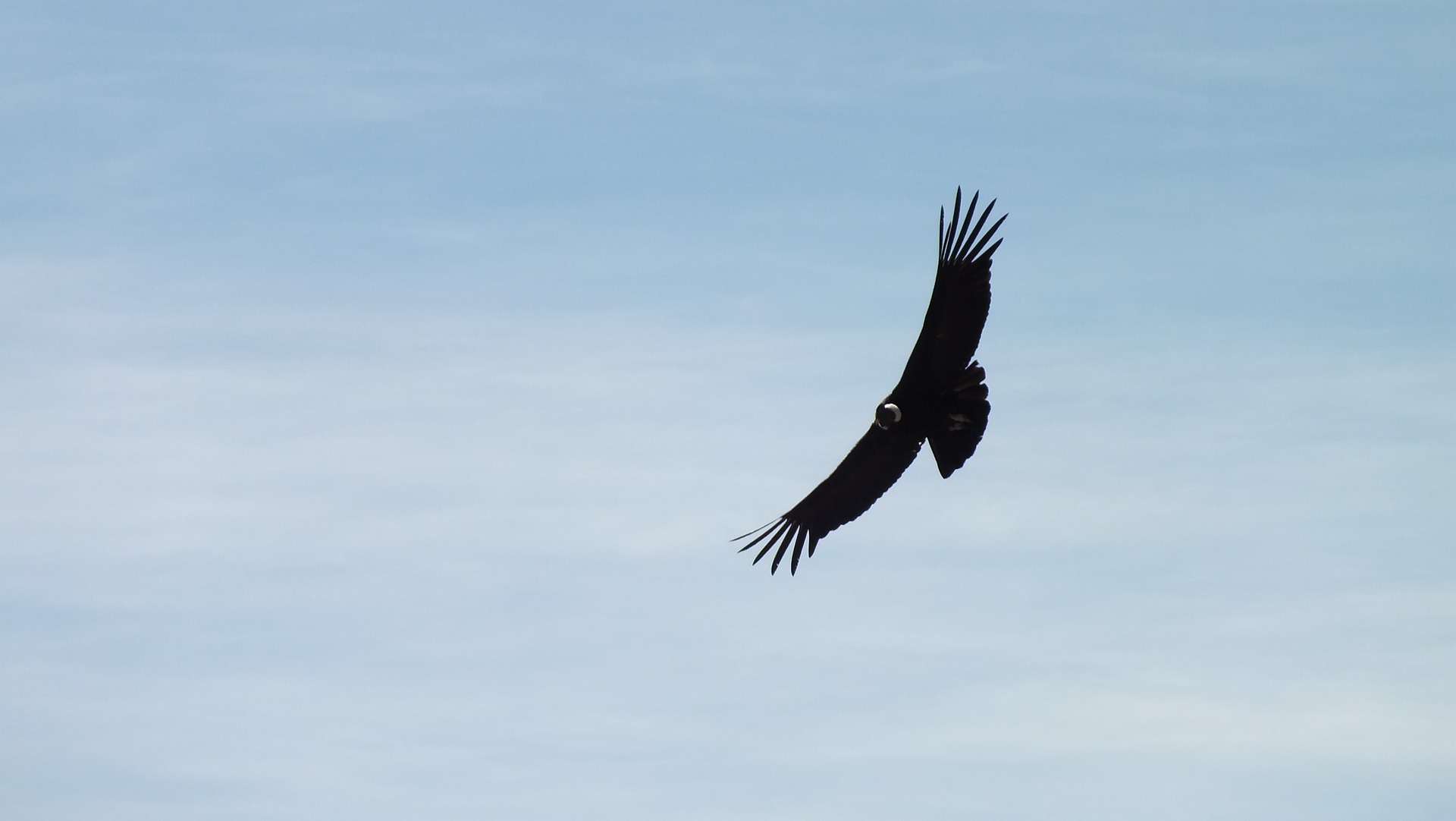 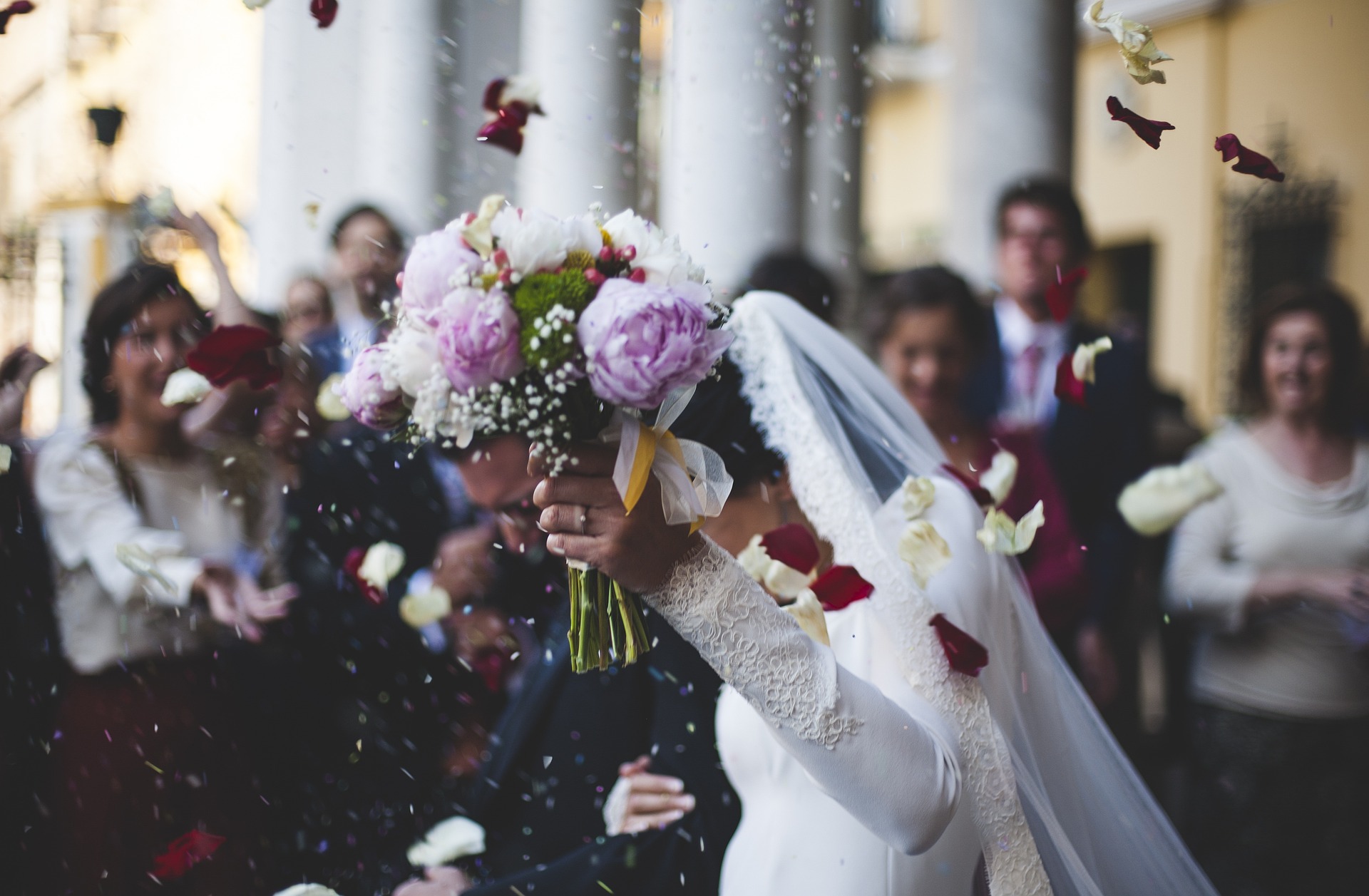 [wedding]
ave
boda
[Speaker Notes: Phonics quiz

Timing:  flexible during Week 11Procedure: 
Print out one set of these 16 phonics cards.
Working with one pupil at a time, elicit the pronunciation of each word.
Say: You have not learnt these words, but you have learnt how to read aloud these sounds, so just have a go at reading each word aloud.
Focus only on the accurate pronunciation of the target SSC and tolerate any other inaccuracies.
Use the pupil scoring sheet at the end of this presentation to assess SSC knowledge and give feedback.

Note: Whilst working with individual children, others can be doing the Easter activities at the end of this presentation.]
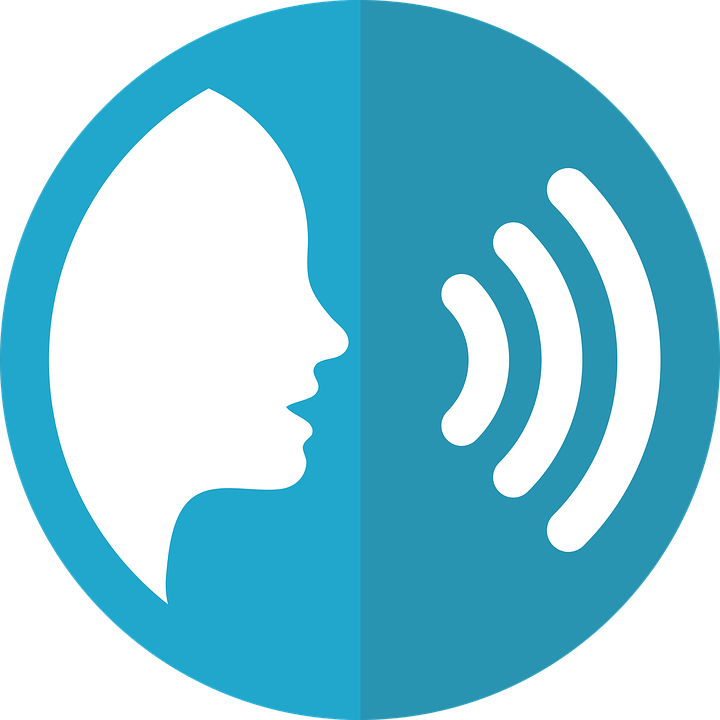 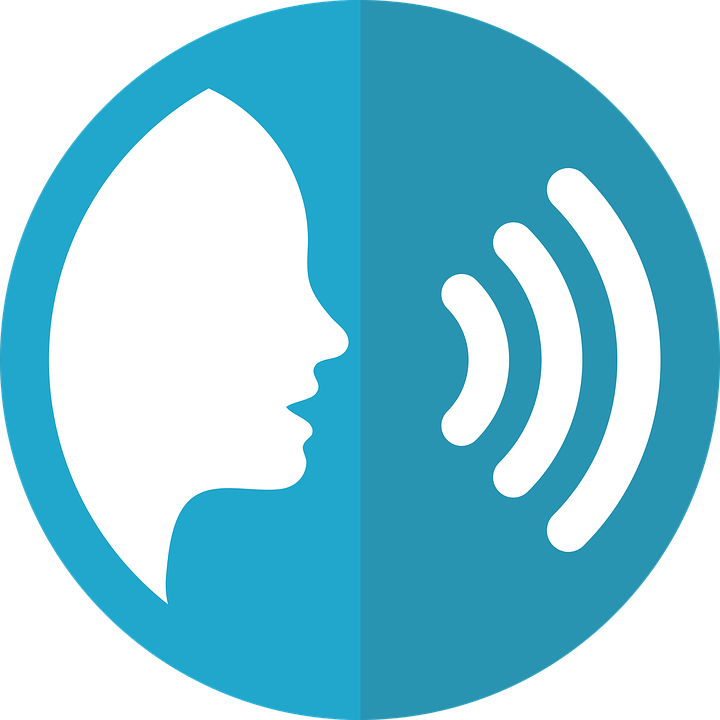 [l]
[ll]
pronunciar
pronunciar
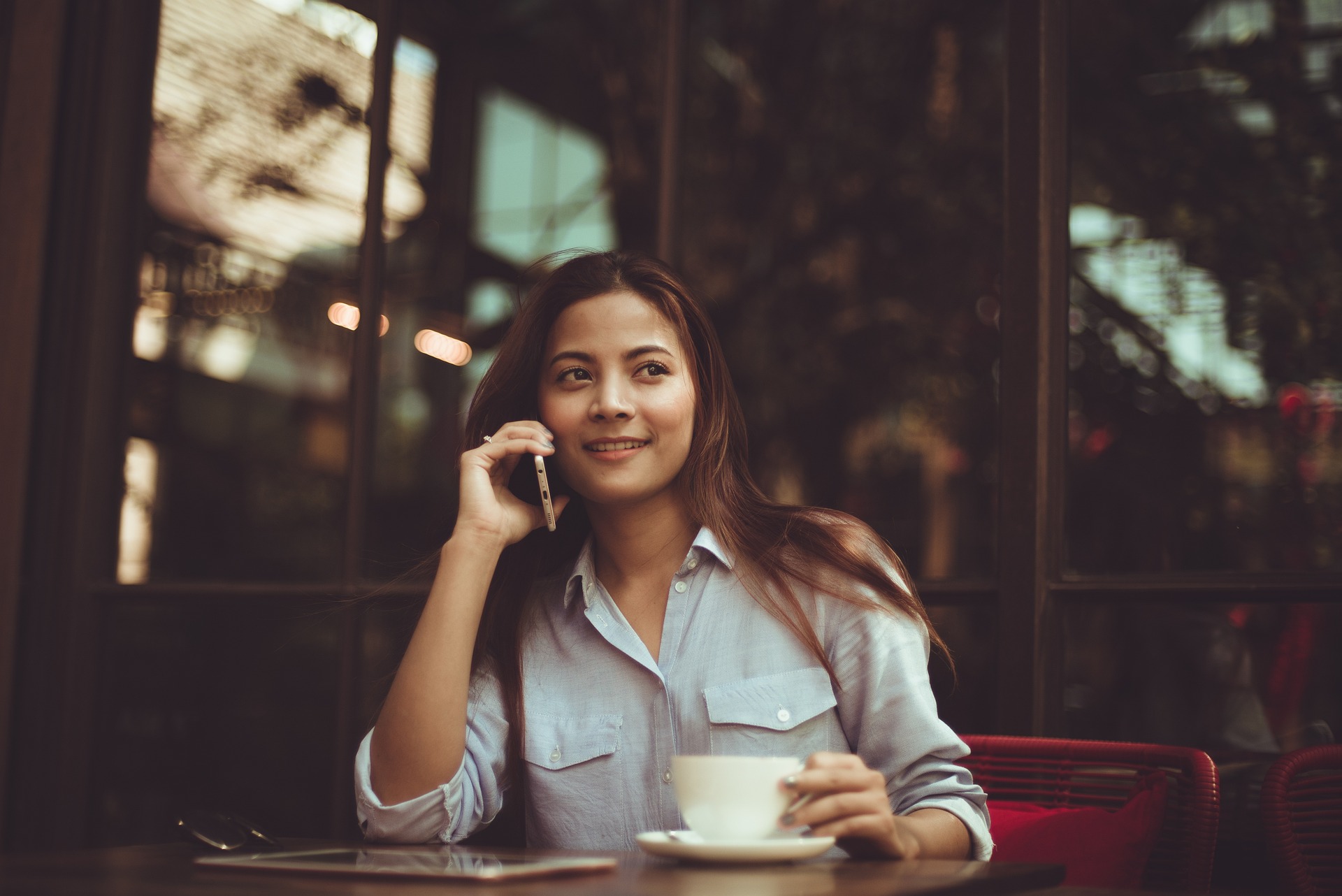 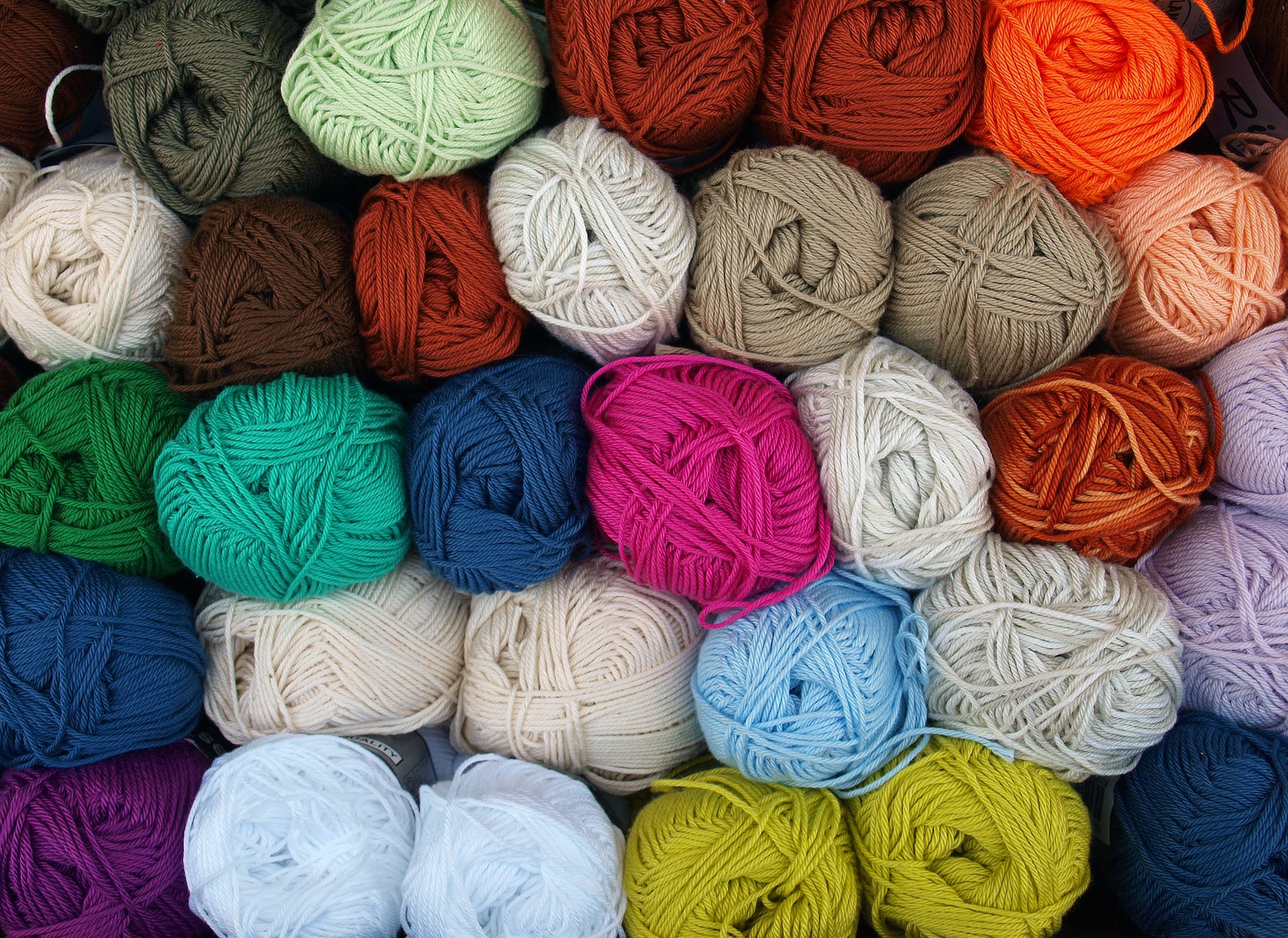 [call]
lana
llamada
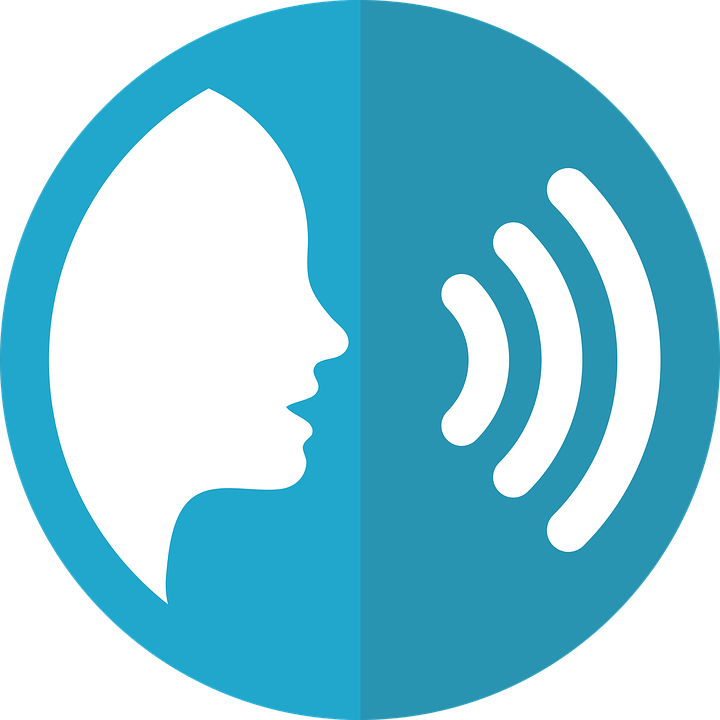 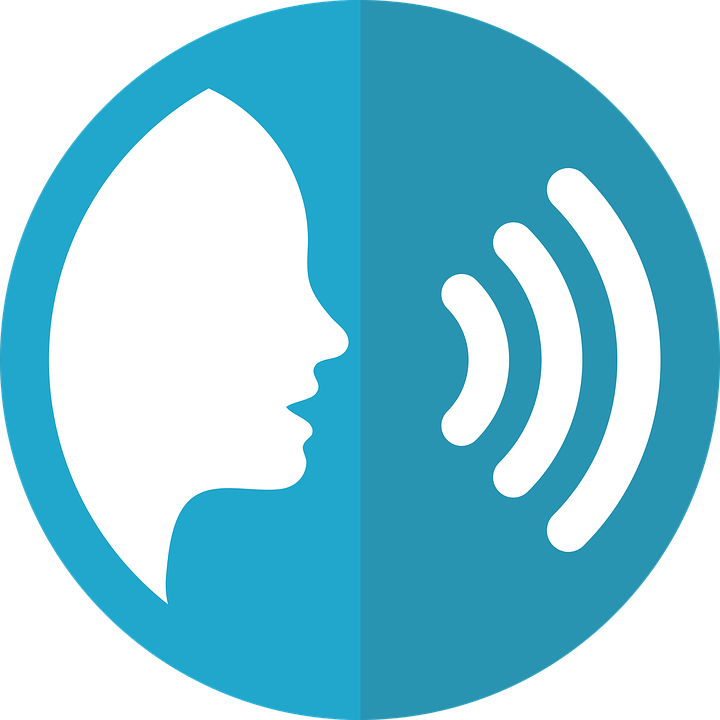 [gu]
[ga]
pronunciar
pronunciar
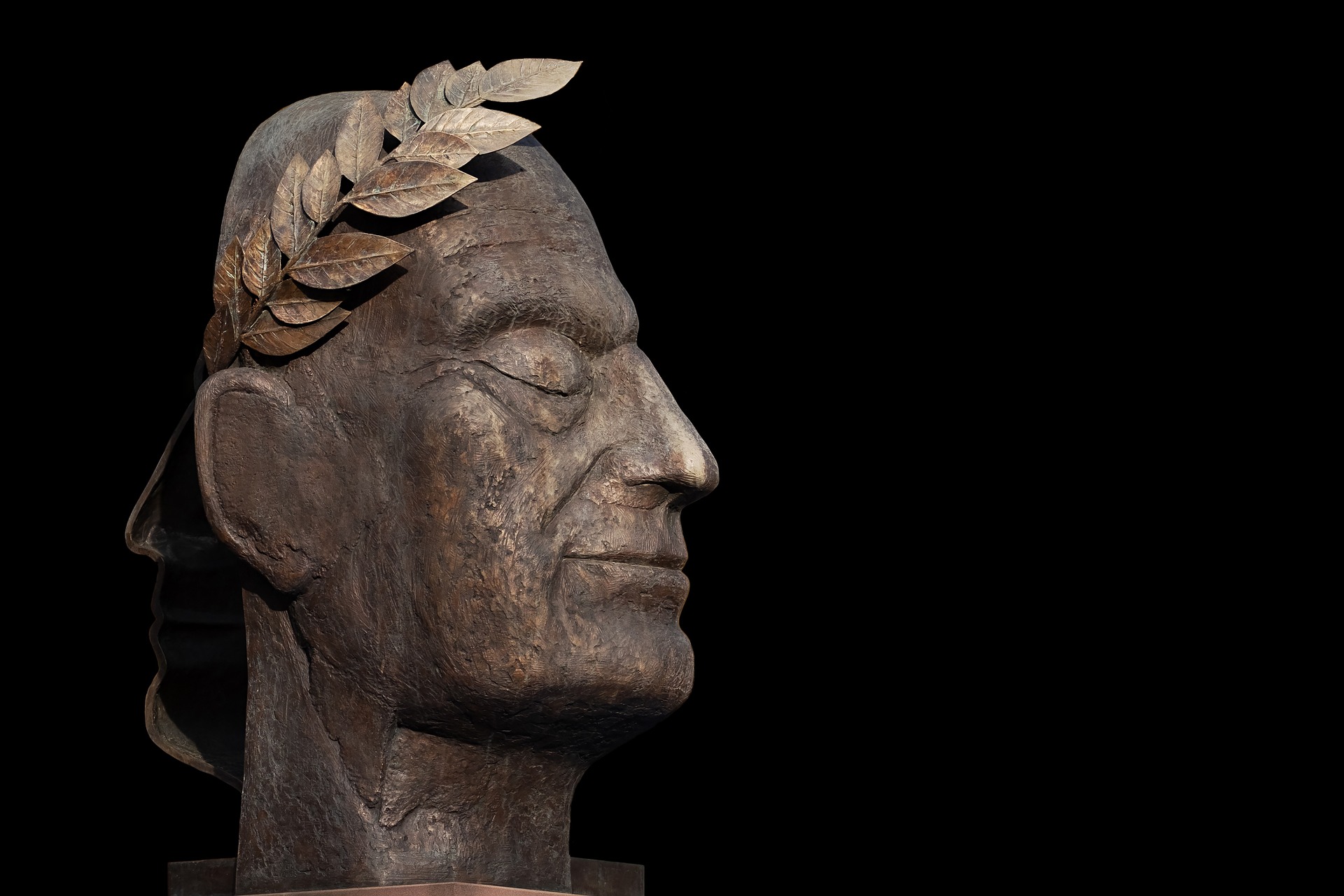 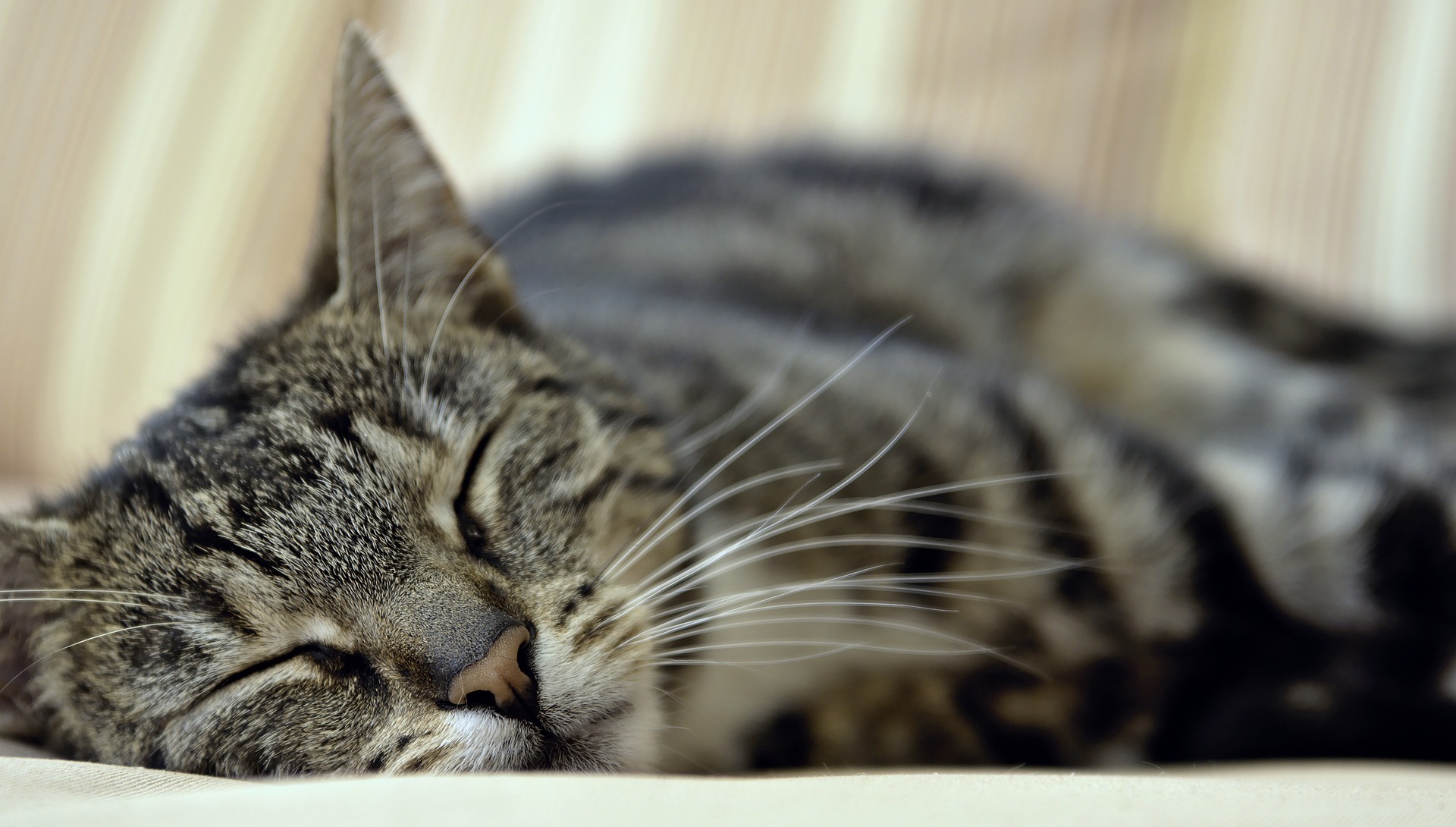 figura
fatiga
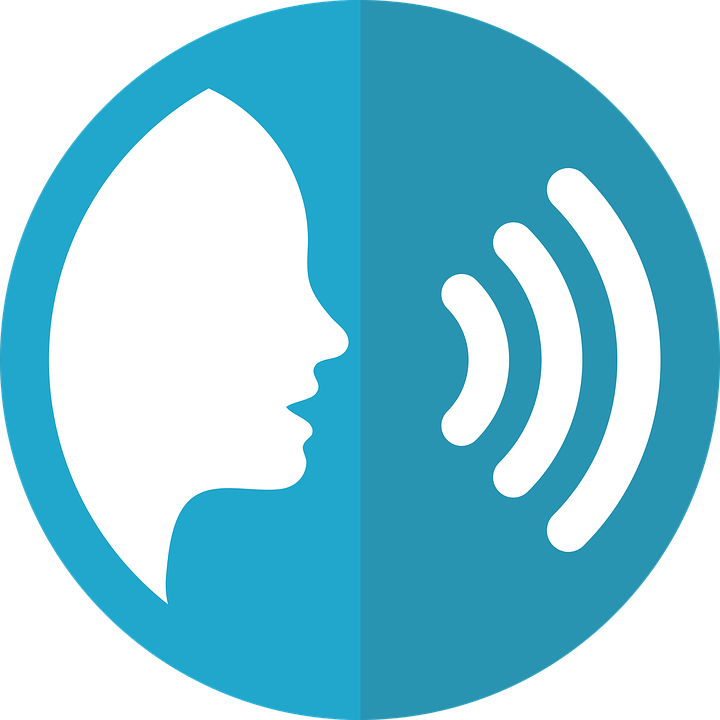 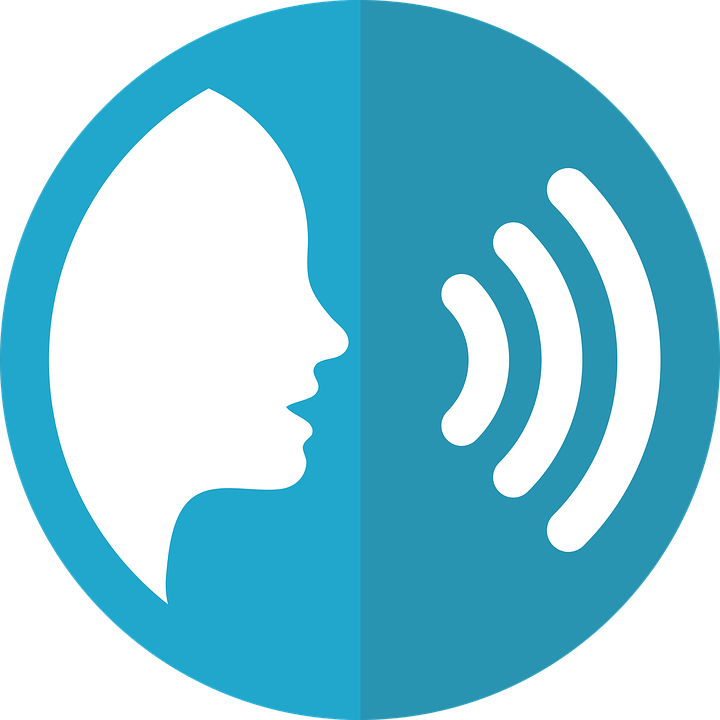 [go]
[Stress 1]
pronunciar
pronunciar
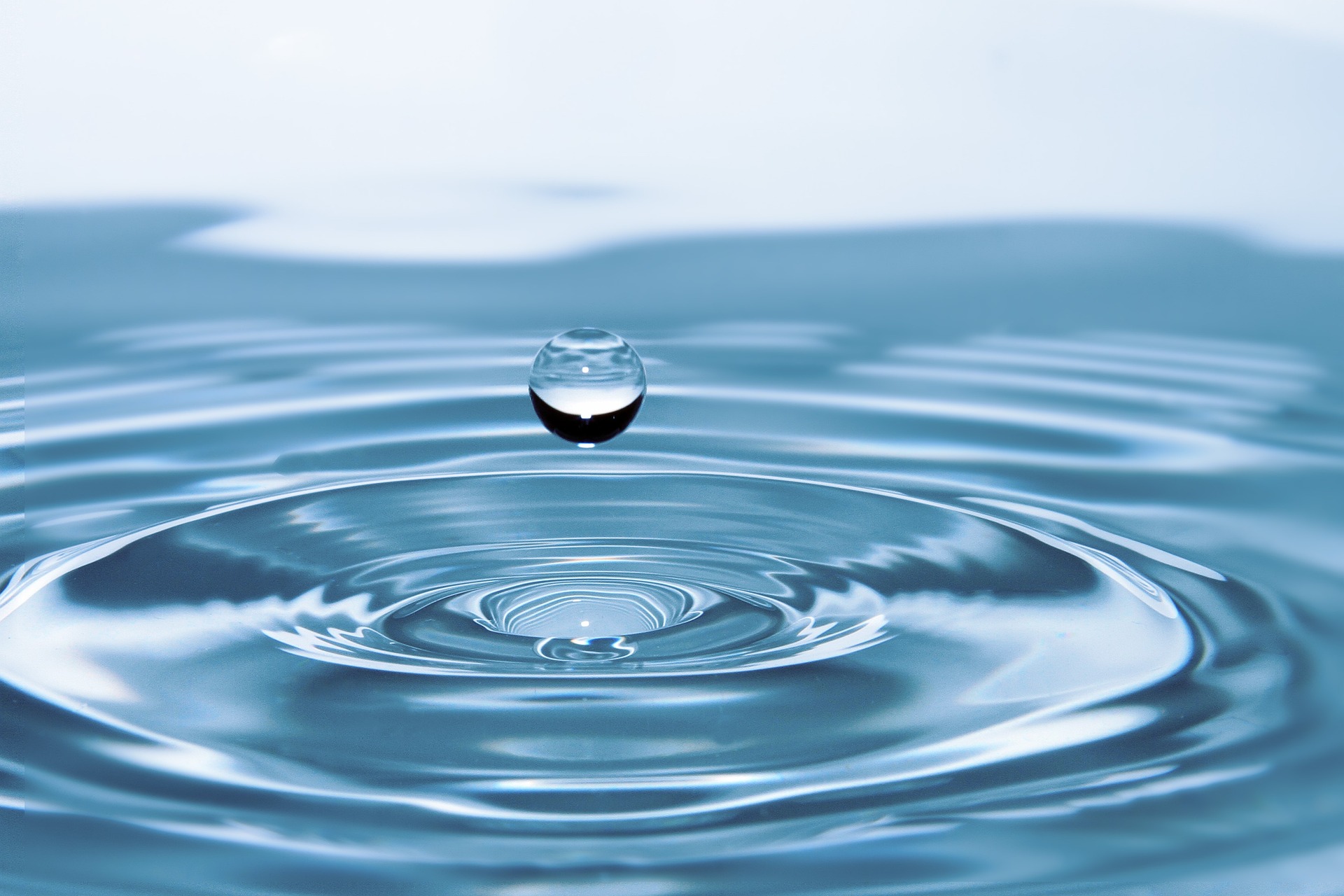 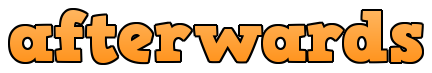 [drop(let)]
gota
después
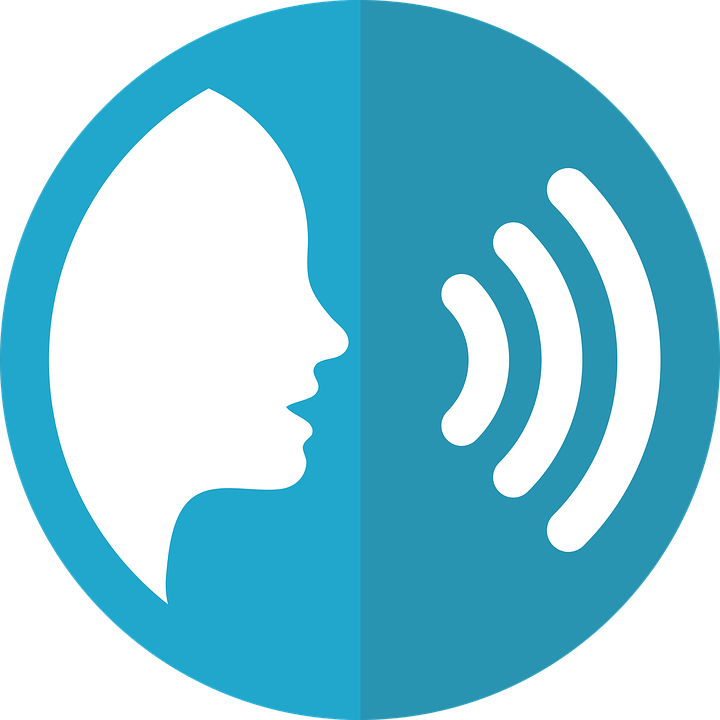 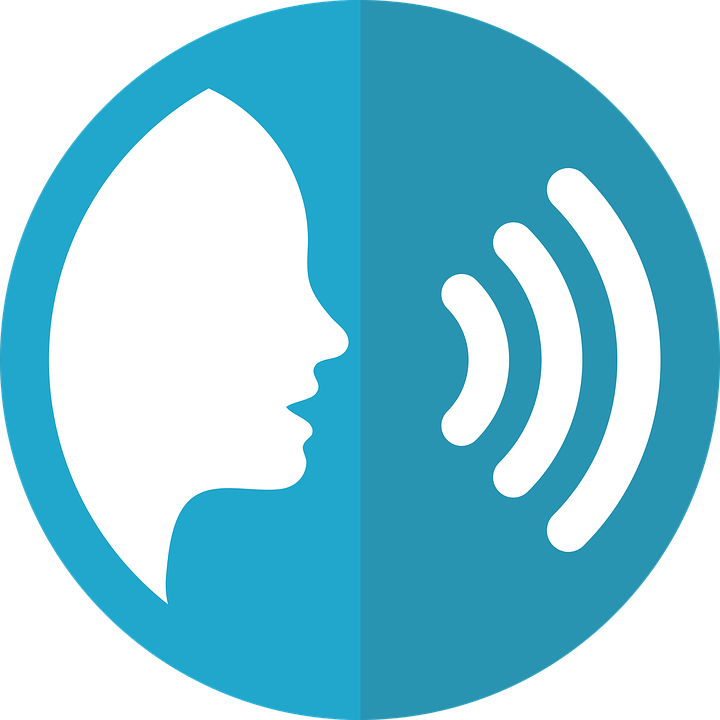 [Stress 3]
[Stress 2]
pronunciar
pronunciar
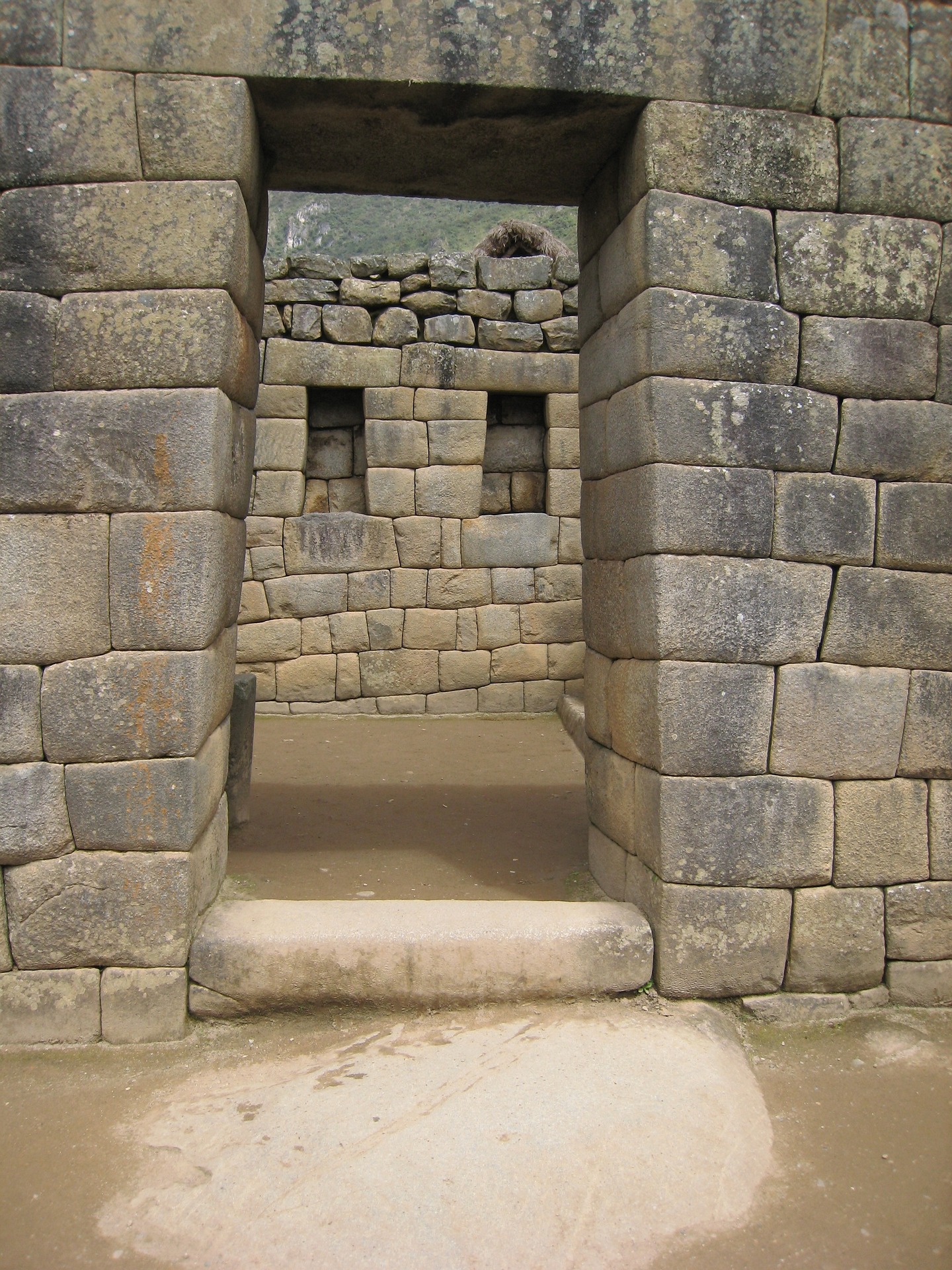 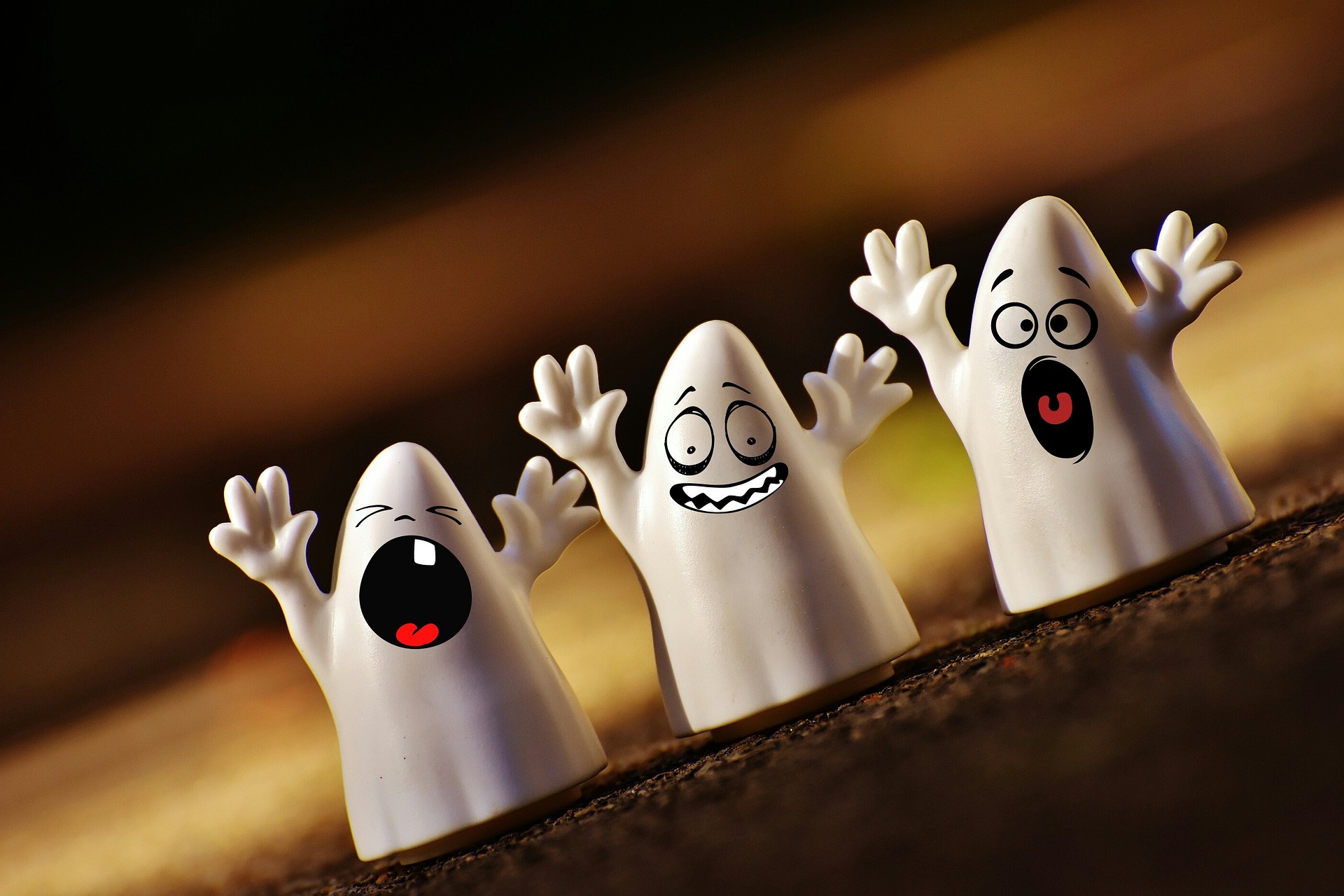 [ghost]
fantasma
portal
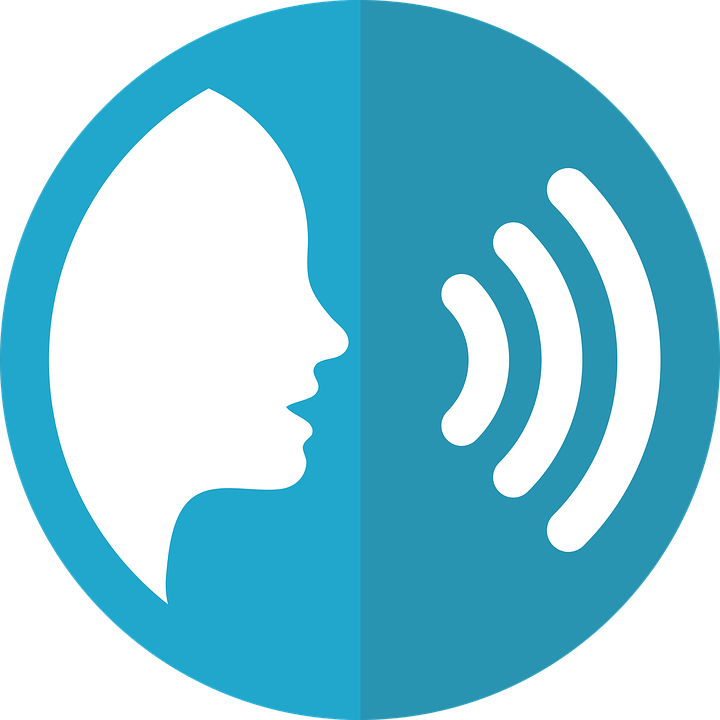 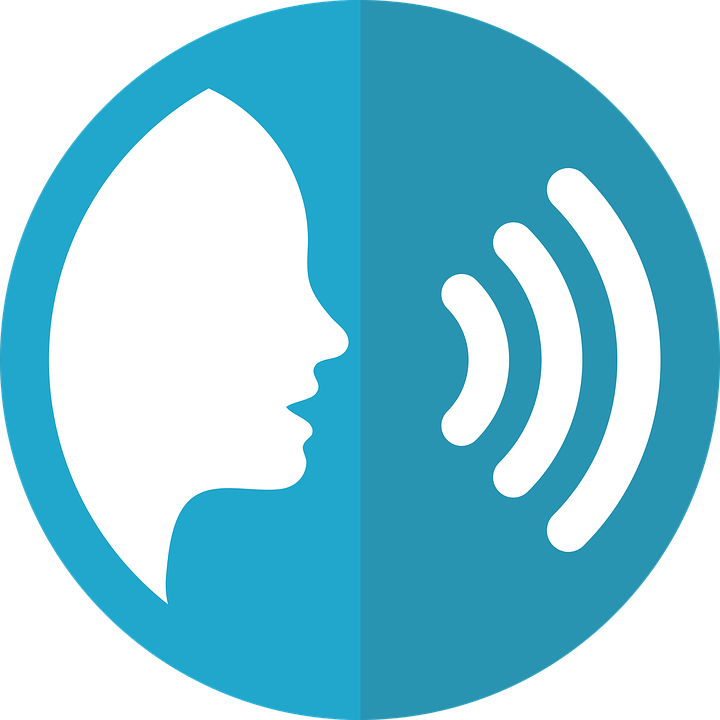 [que]
[qui]
pronunciar
pronunciar
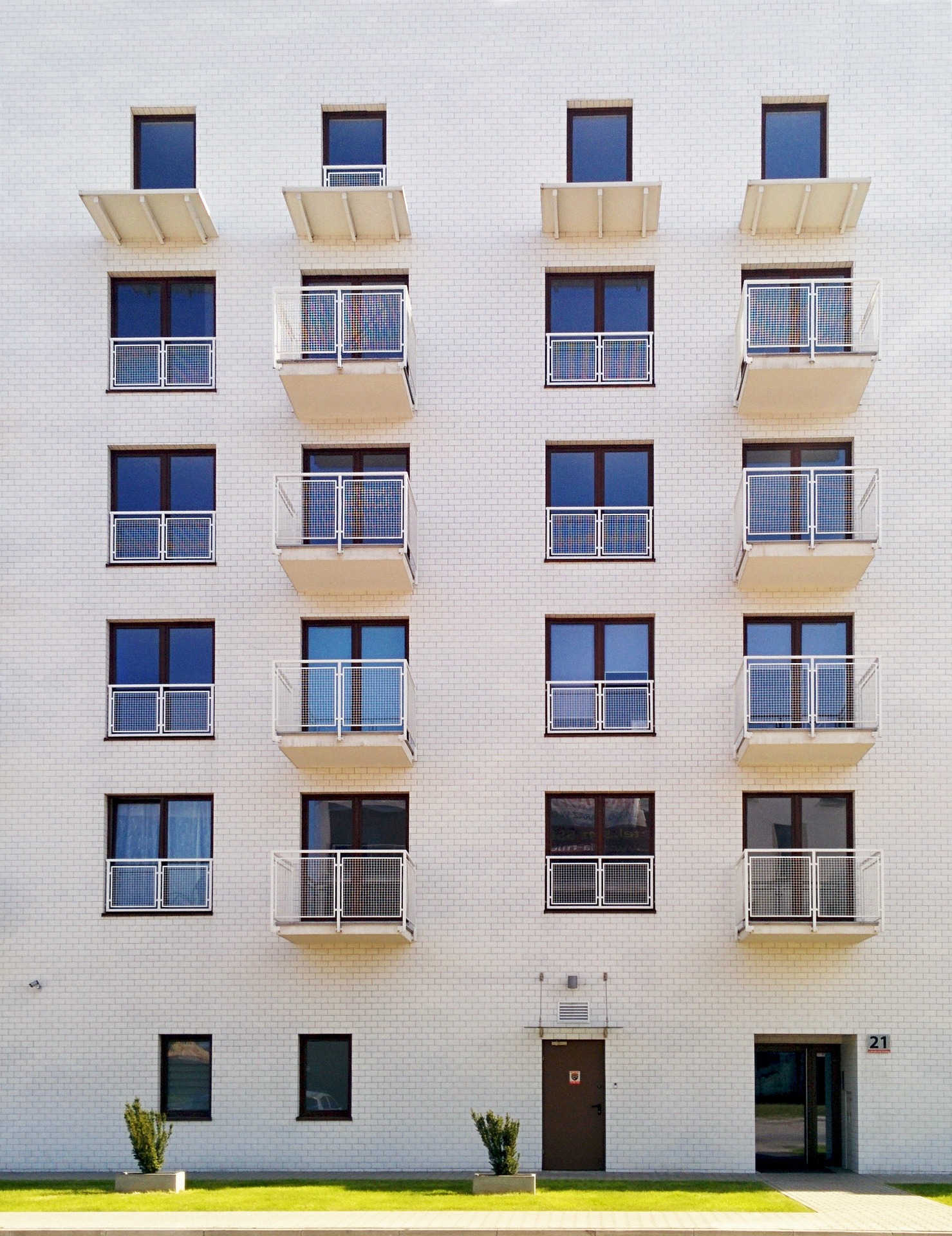 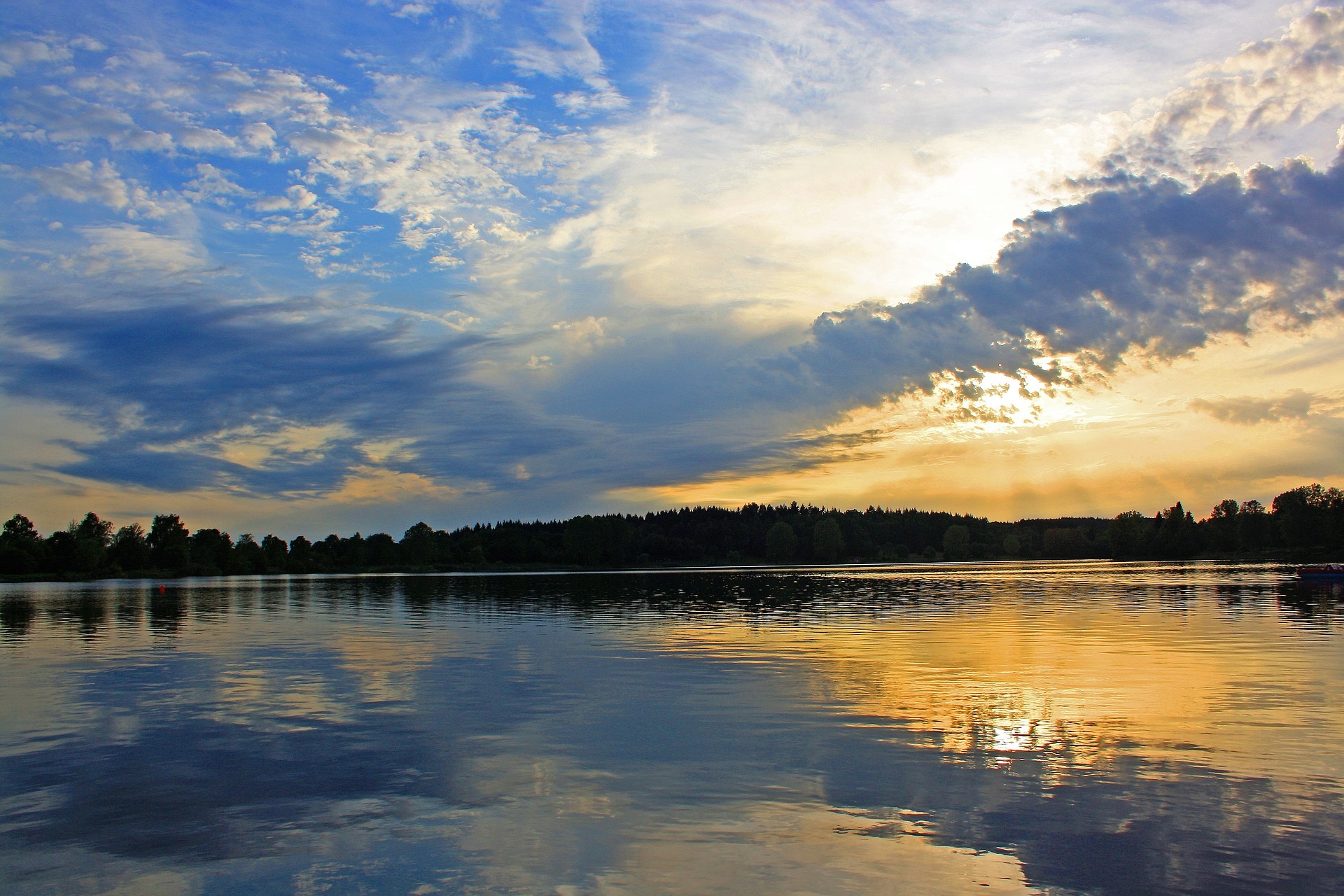 bloque
quieto
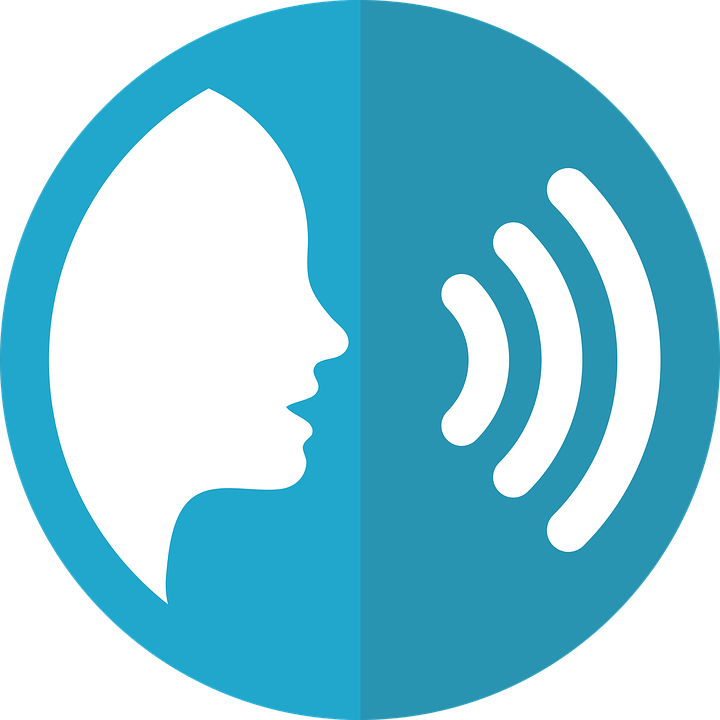 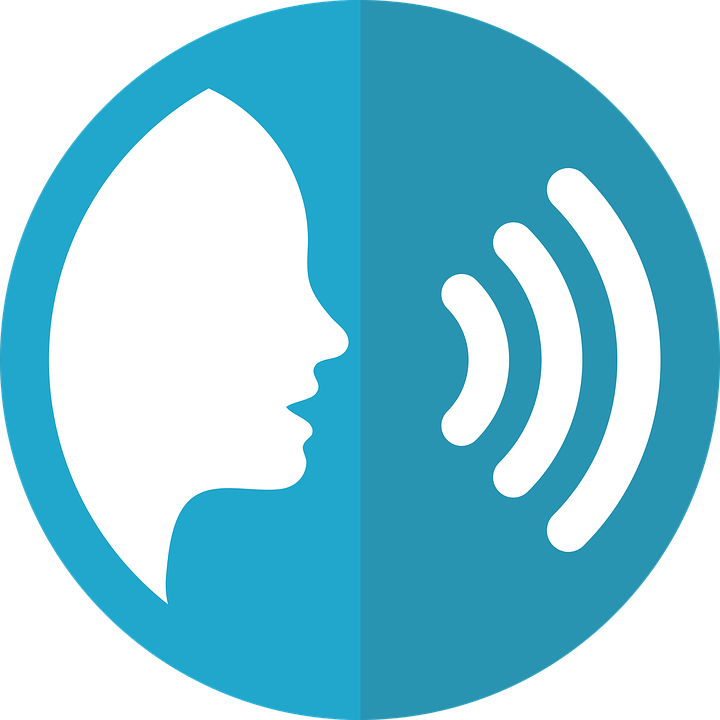 [n]
[ñ]
pronunciar
pronunciar
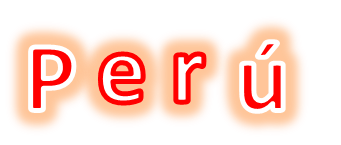 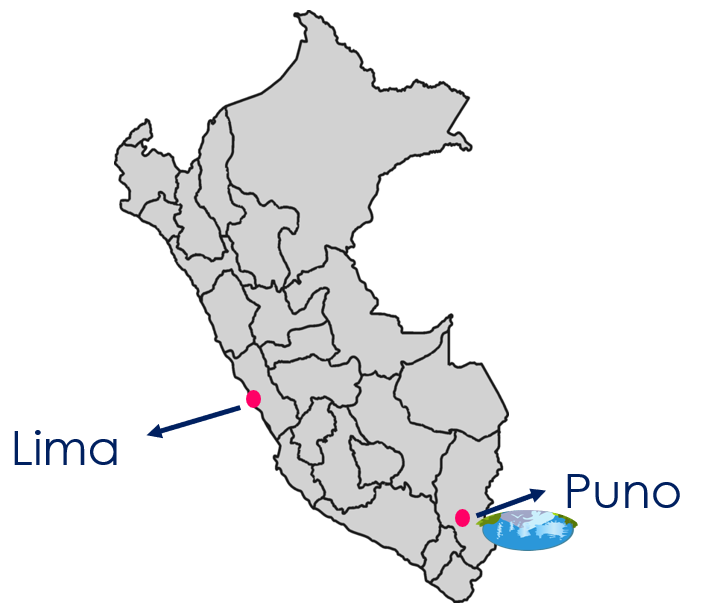 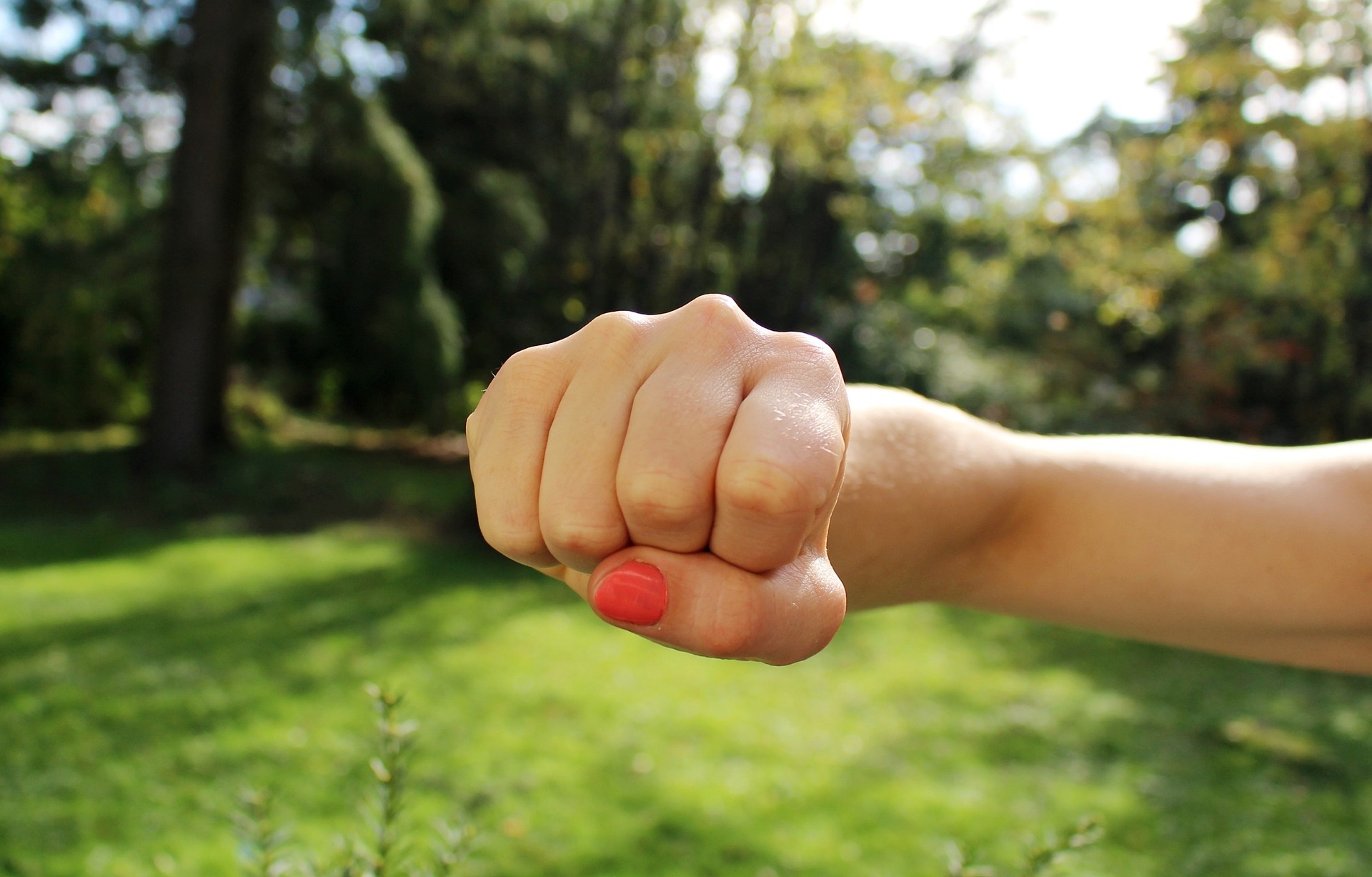 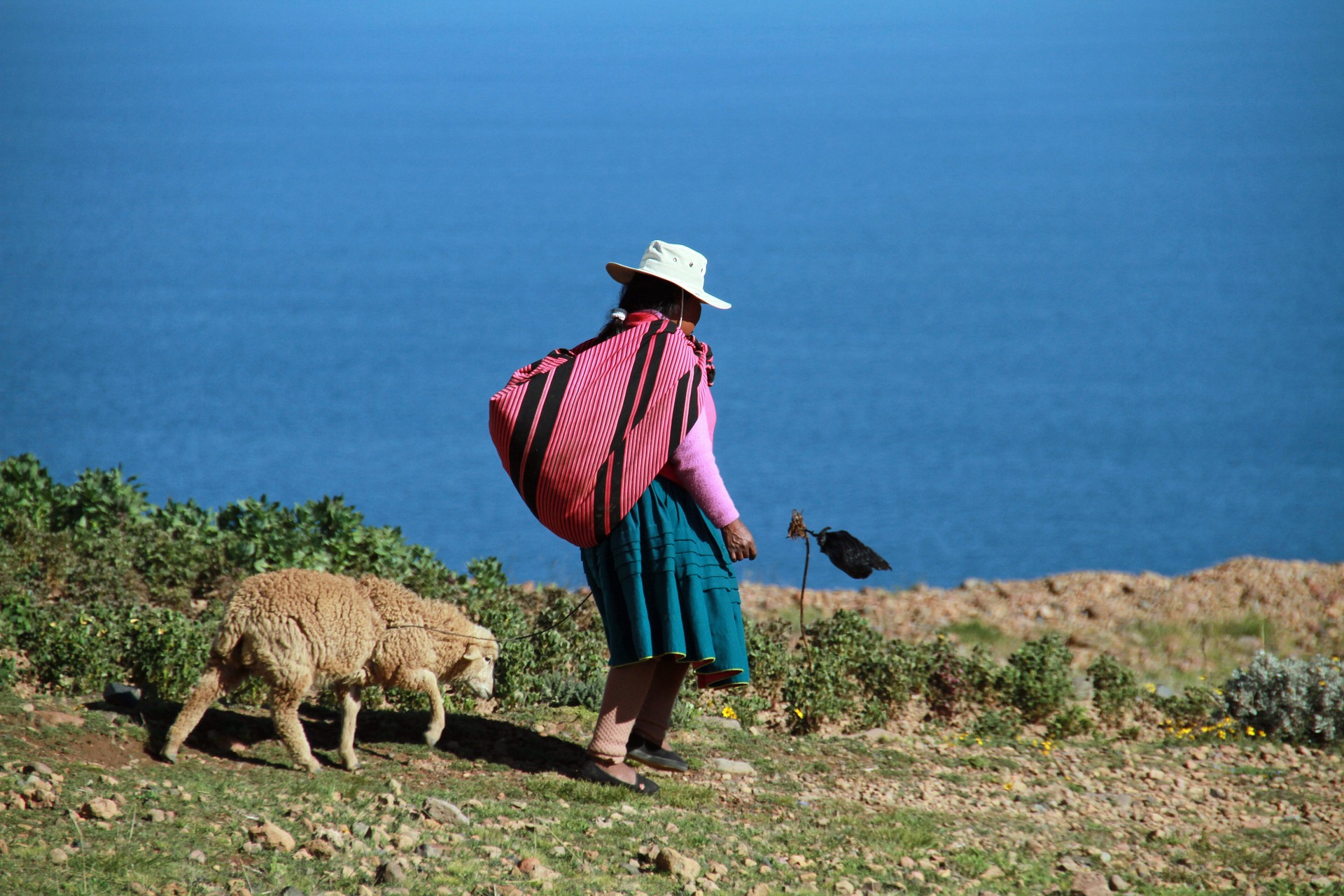 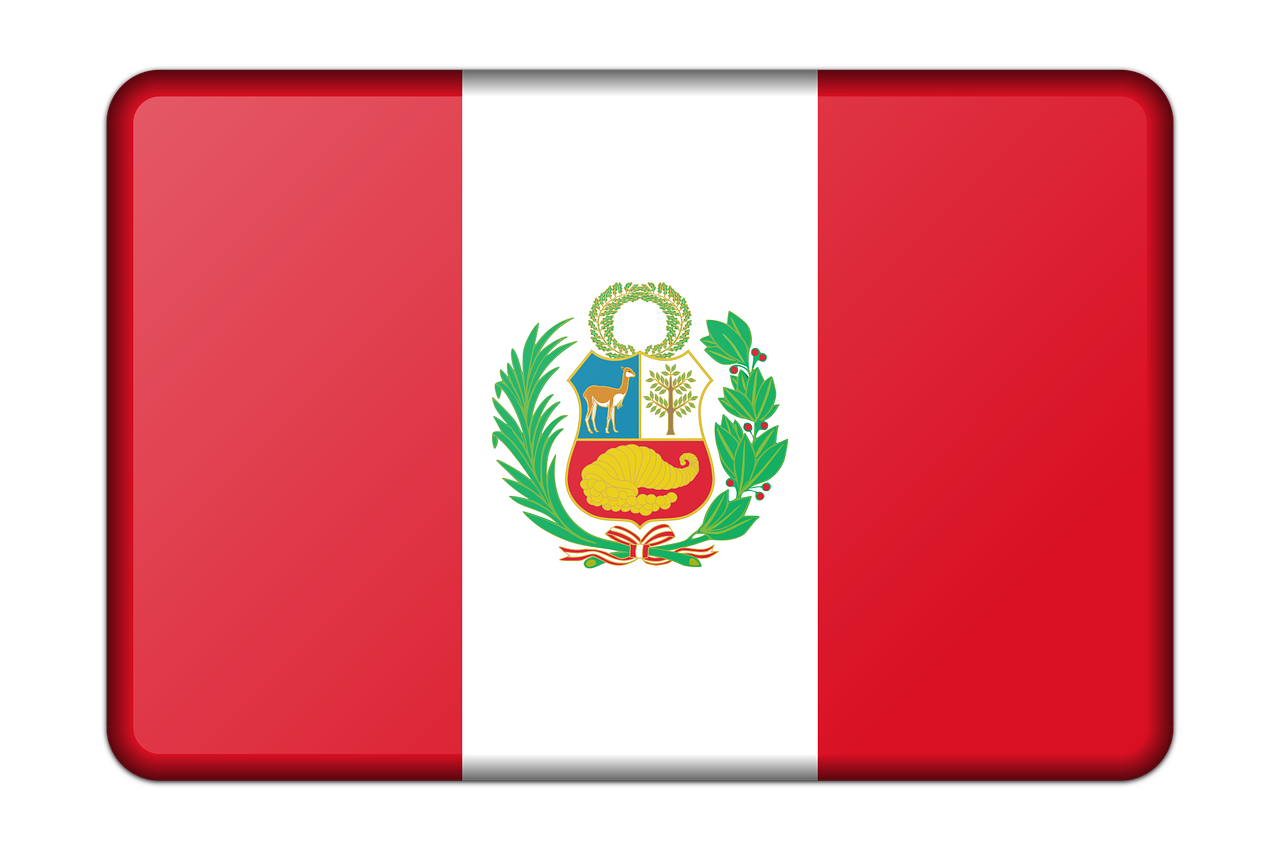 [fist]
Puno
puño
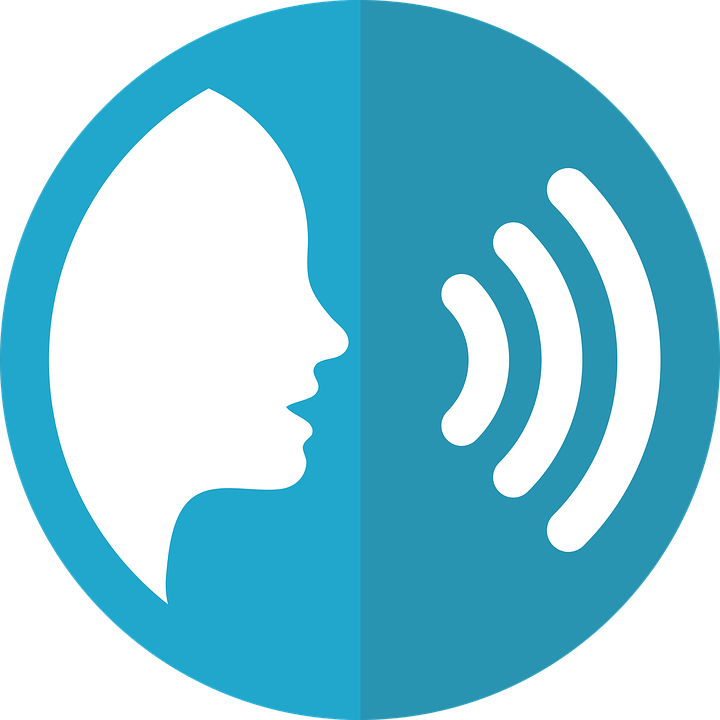 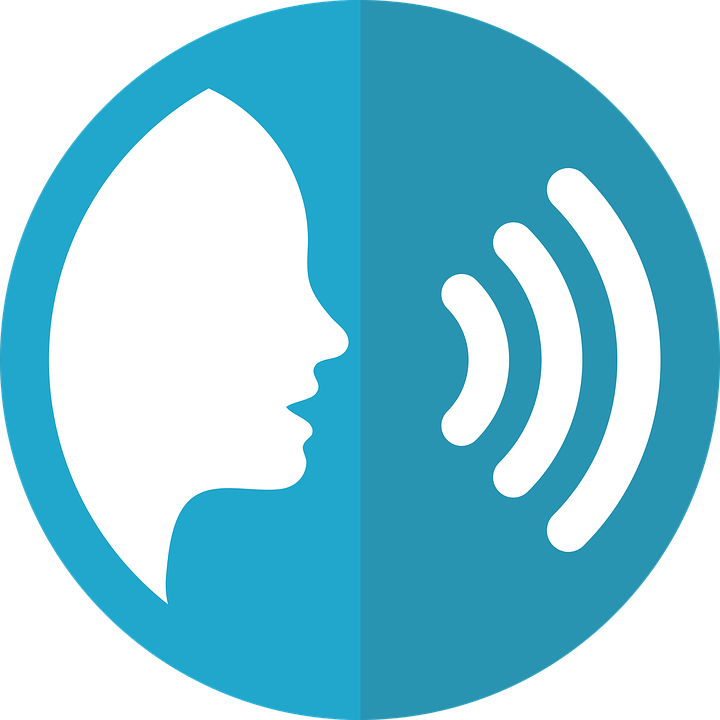 [r]
[rr]
pronunciar
pronunciar
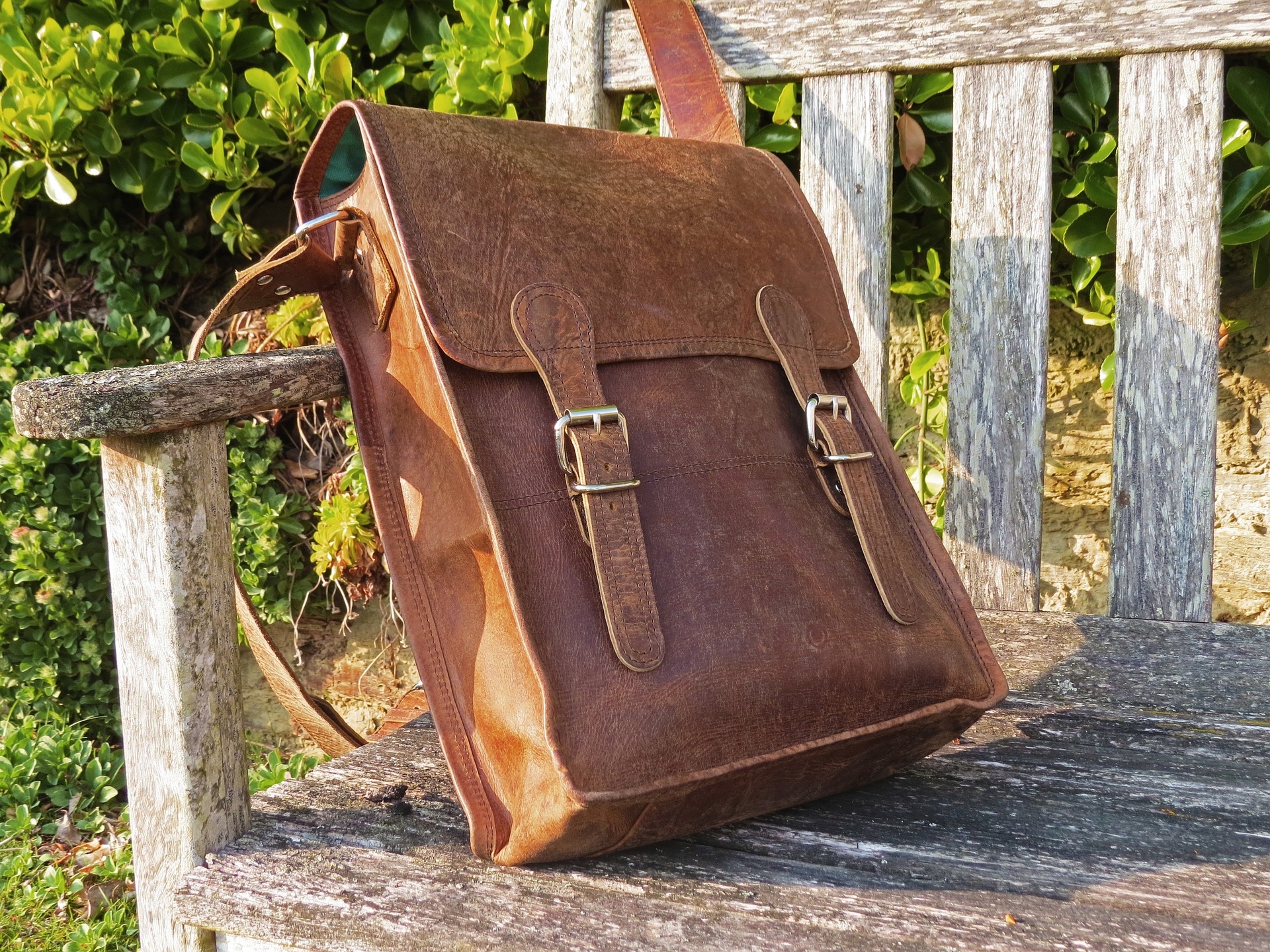 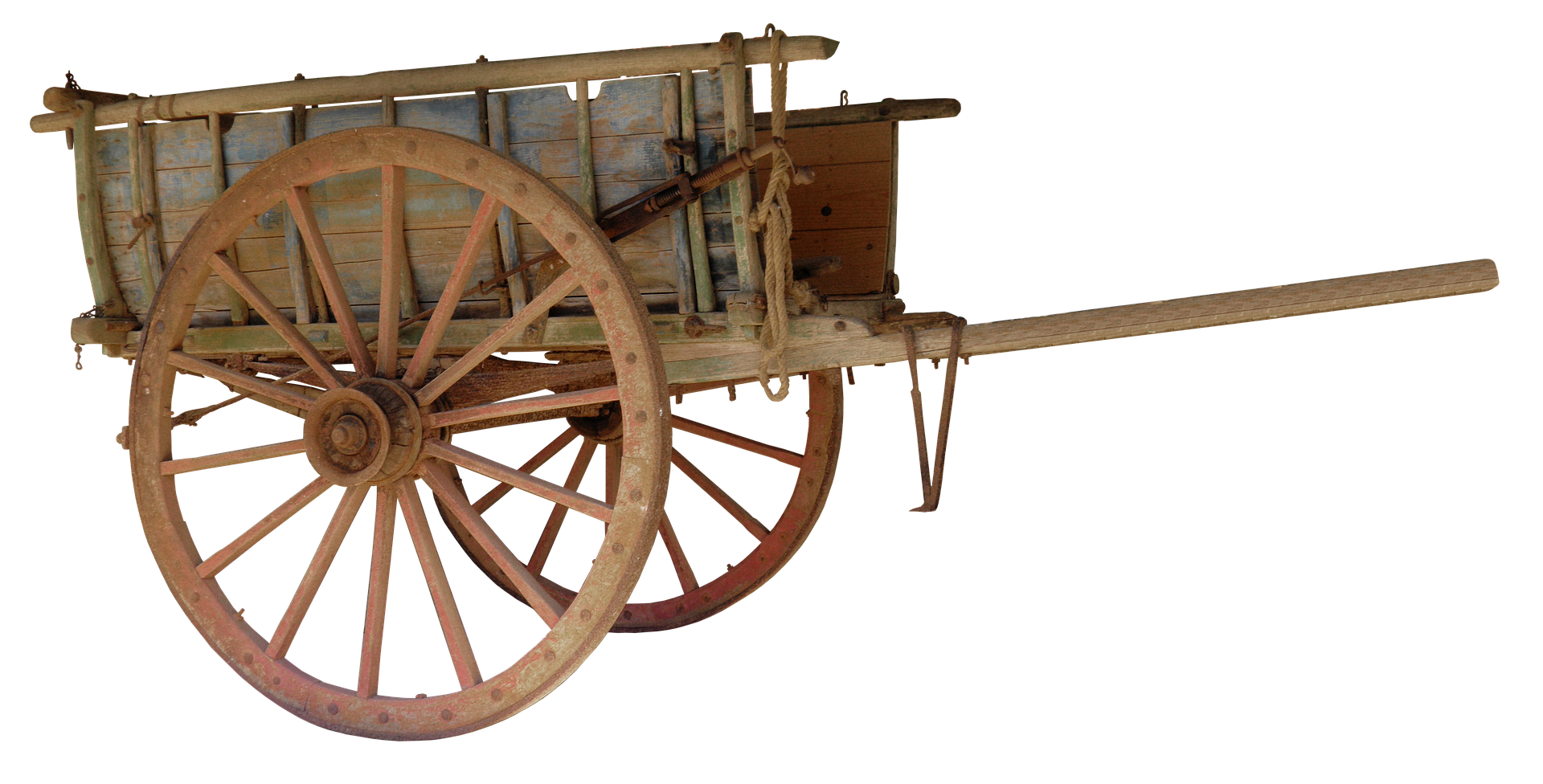 cartera
carreta
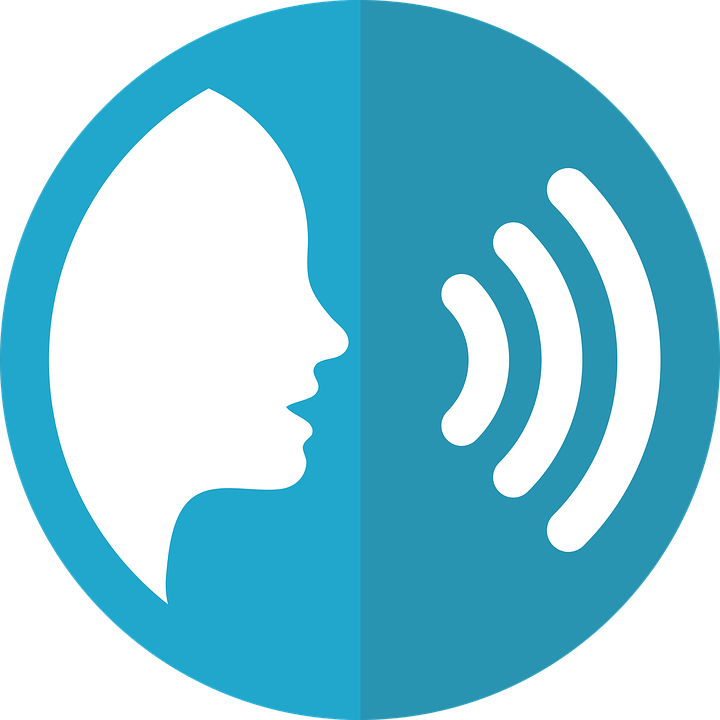 Pupil name:
Pupil name:
pronunciar
[Speaker Notes: Pupil feedback and assessment sheet [16 points]]
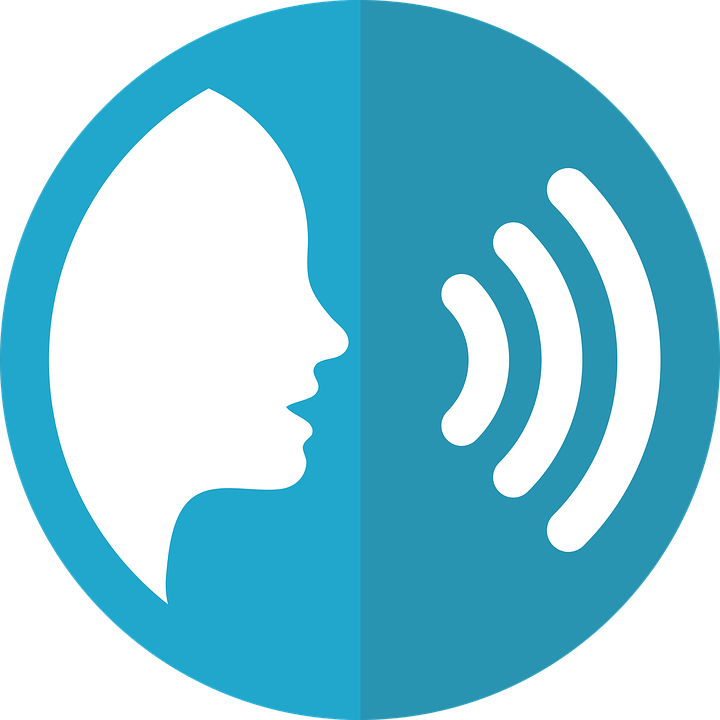 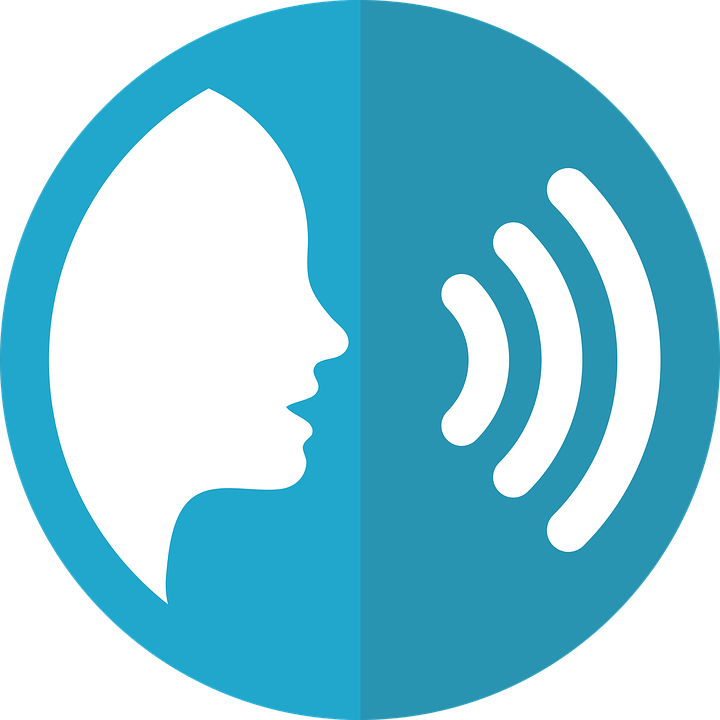 pronunciar
pronunciar
1.  Ina celebra las vacaciones. [2]
1.  Ina celebra las vacaciones. [2]
2. Hay un zorro en mi jardín. [2]
2. Hay un zorro en mi jardín. [2]
3. Marco va al hospital. [2]
3. Marco va al hospital. [2]
4. La gallina corre. [2]
4. La gallina corre. [2]
5. El genio calcula matemáticas. [2]
5. El genio calcula matemáticas. [2]
6. Esta es una bandera nacional. [2]
6. Esta es una bandera nacional. [2]
[Speaker Notes: Optional additional sentence read aloud [12 points]]
Teacher audio version
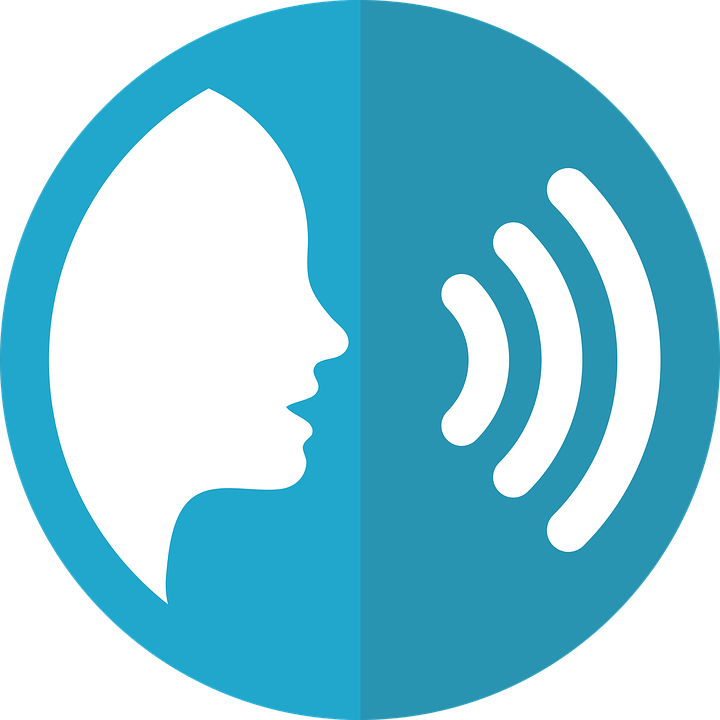 pronunciar
pronunciar
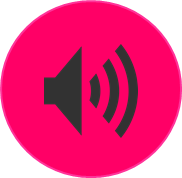 1.  Ina celebra las vacaciones. [2]
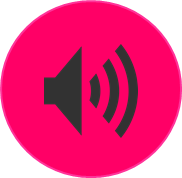 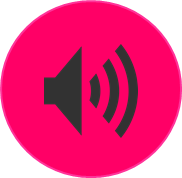 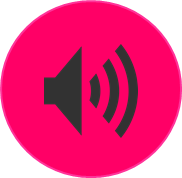 2. Hay un zorro en mi jardín. [2]
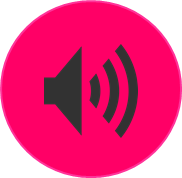 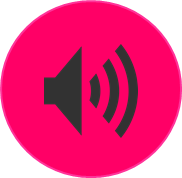 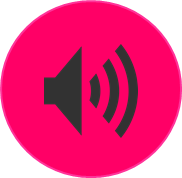 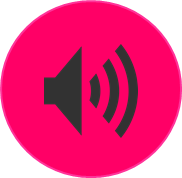 3. Marco va al hospital. [2]
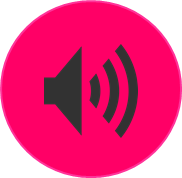 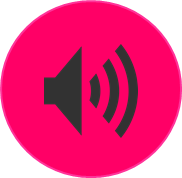 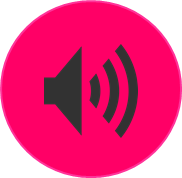 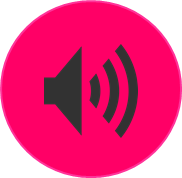 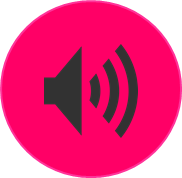 4. La gallina corre. [2]
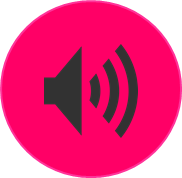 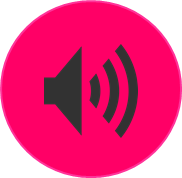 5. El genio calcula matemáticas. [2]
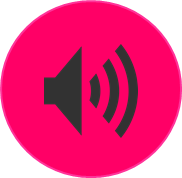 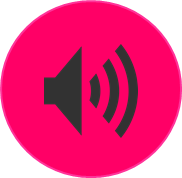 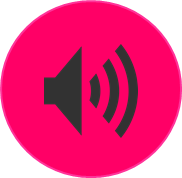 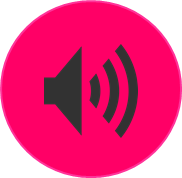 6. Esta es una bandera nacional. [2]
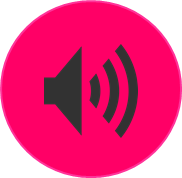 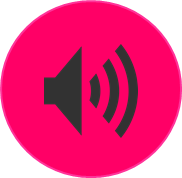 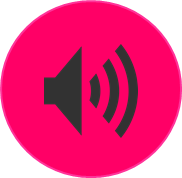 [Speaker Notes: Teacher audio version]